Leftist heaps
Background
A binary min-heap allows the operations of push and pop to occur in an average case of Q(1) and Q(ln(n)) time, respectively

	Merging two binary min-heaps, however, is an Q(n) operation 

	Are there efficient heap structures that allow merging in Q(ln(n)) time?
An Idea
A leftist heap is a node-based binary tree

	New objects can be placed into a tree at any node which is not full
If we are to merge two heaps, one strategy would be to merge the heap with a sub-tree that has a non-full node close to its root

How do you measure how close a non-full node is to the root?
Minimum null-path length
We will define a null path as any path from the root node to a node that is not full
The length of that path is the null-path length (npl)

	The minimum null-path length (min-npl) of a tree is the shortest distance from the root node to a non-full node

	Like height,
The min-npl of a single node is 0 
The min-npl of an empty tree defined as –1
Minimum null-path length
A few observations:
A binary tree with min-npl of m contains a perfect tree of height m 
Therefore, a binary tree with a min-npl of m has at least 2m + 1 – 1 nodes
If a binary tree has to sub-trees with min-npls of m1 and m2, then the min-npl of the tree is 1 + min(m1, m1)

// recursive definition--any real implementation would use
// member variables to store the minimum null-path length
template <typename Type>
int Binary_tree<Type>::min_null_path_length() const {
    return empty() ? -1 : 1 + std::min( 
        left() ->min_null_path_length(),
        right()->min_null_path_length()
    );
}
Minimum null-path length
A leftist heap is a heap where the min-npl of the left sub-tree is always greater than or equal to the min-npl of the right sub-tree and both sub-trees are leftist heaps

	The term leftist is results from the treebeing heavier in the left rather thanthe right sub-tree
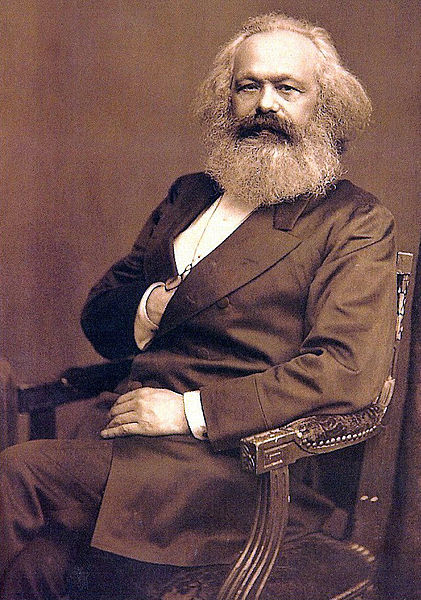 Merging
We will demonstrate an algorithm for merging two leftist heaps

	Once we have a merging algorithm, we can implement push and pop in terms of merges:
Push is implemented as merging the leftist heap with a node being inserted treated as a trivial leftist heap
Pop is implemented by removing the root node and then merging the two sub-heaps
Merging
Merging two leftist heaps uses the following rules:
Given two leftist heaps, choose that heap that has the smaller root to be the leftist heap and:
If the right sub-heap is not empty, merge the other heap with the right sub-heap of the selected root
If the right sub-heap is empty, attach the other heap as the right sub-heap of the selected root
Merging
Suppose we are merging these two leftist heaps:
We compare the roots and note A ≤ B
Therefore, we merge the leftist heap B with the left sub-heap A2
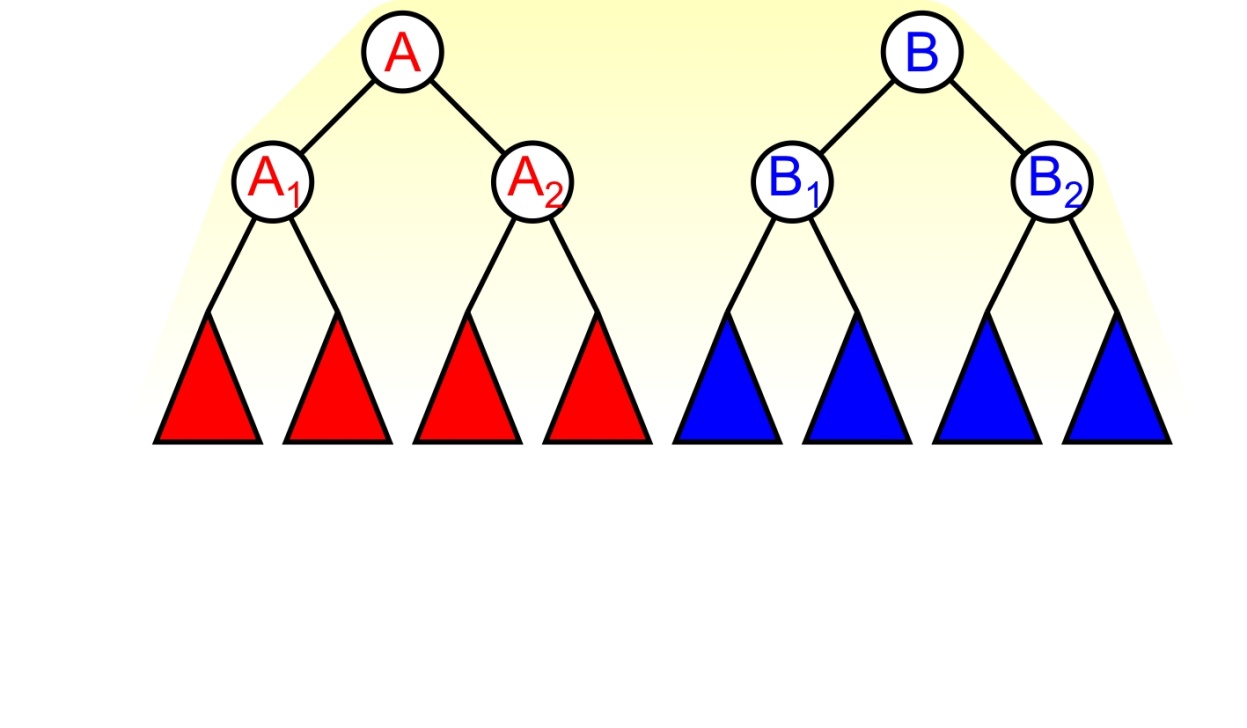 Merging
We will now repeat the merging procedure
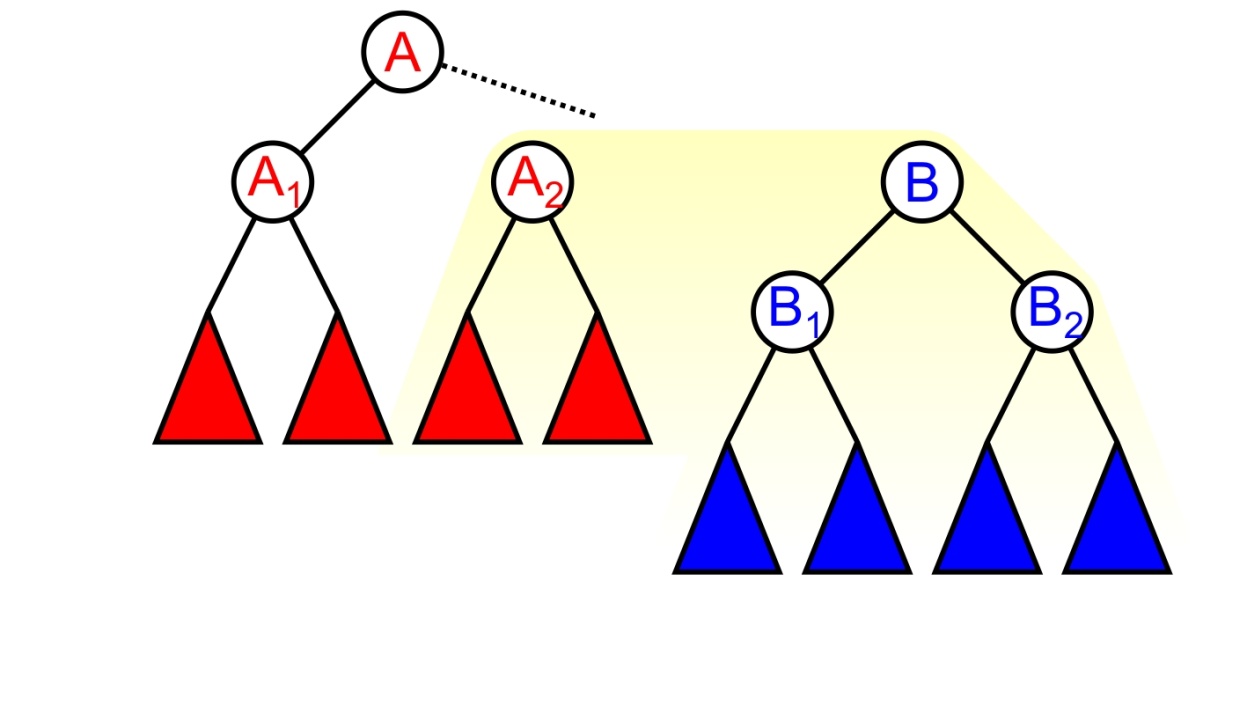 Merging
In the special case that the right sub-heap of A is empty, we attach the leftist heap B as the right sub-heap of A
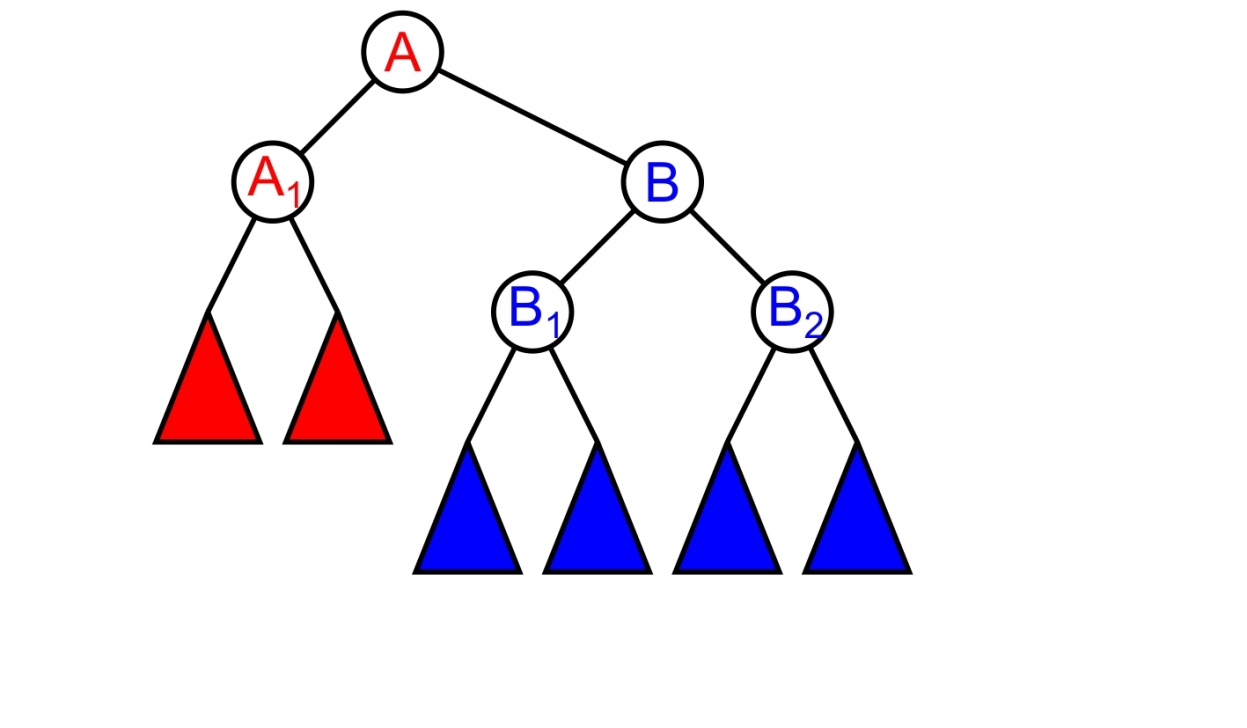 Merging
If, however, A2 is not empty, we must merge these two recursively:
Either A2 ≤ B or A2 > B
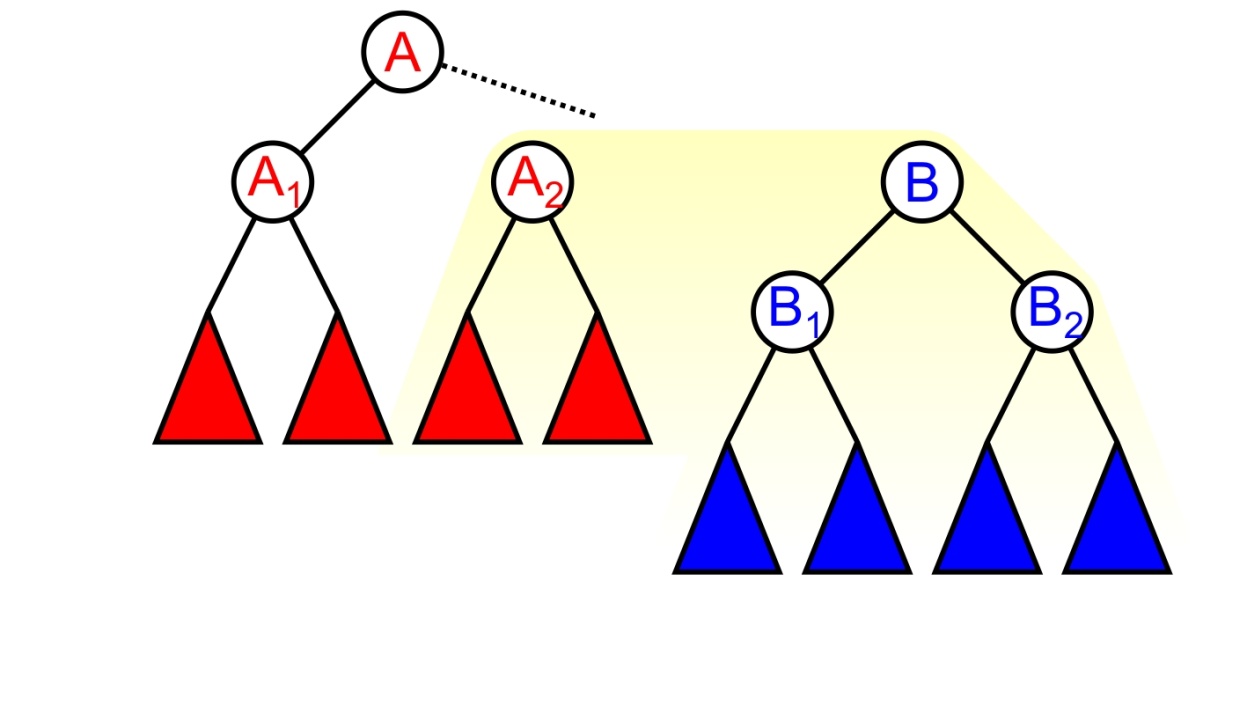 Merging
If A2 ≤ B, we repeat the process and merge the leftist heap B with the right sub-heap A22
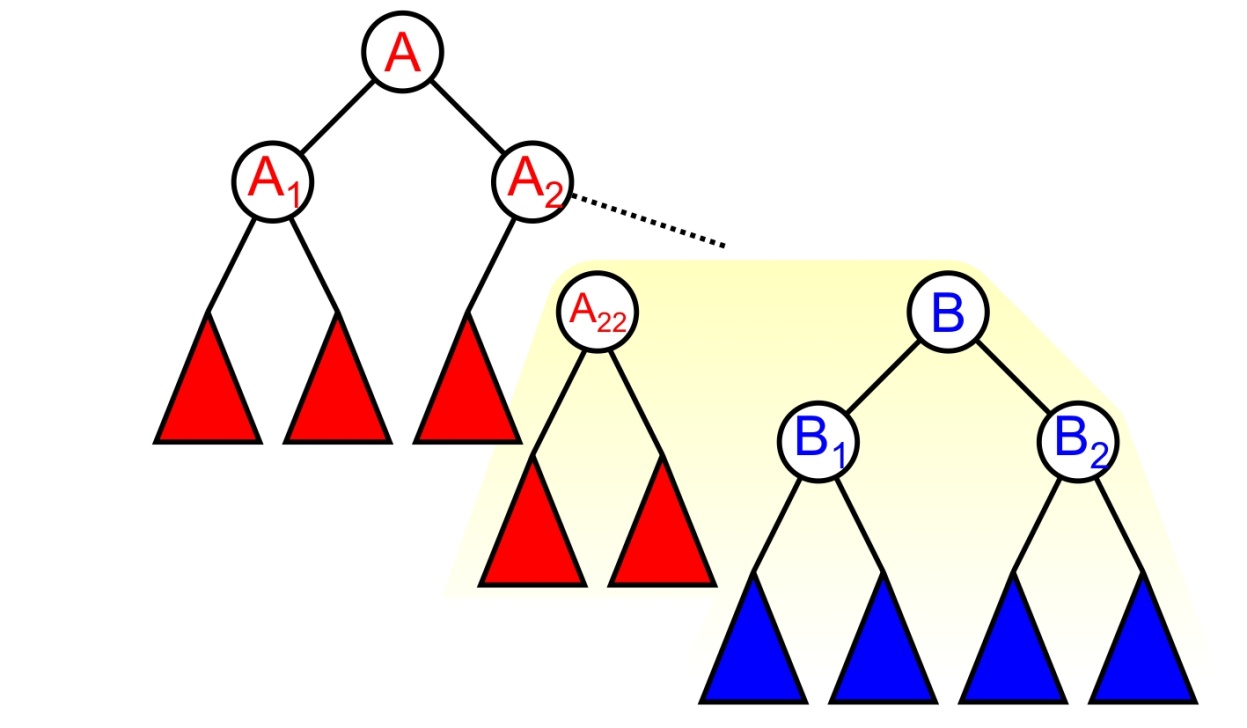 Merging
If B < A2, B becomes the right sub-heap of A and we now merge the right sub-heap of B with the sub-heap A2
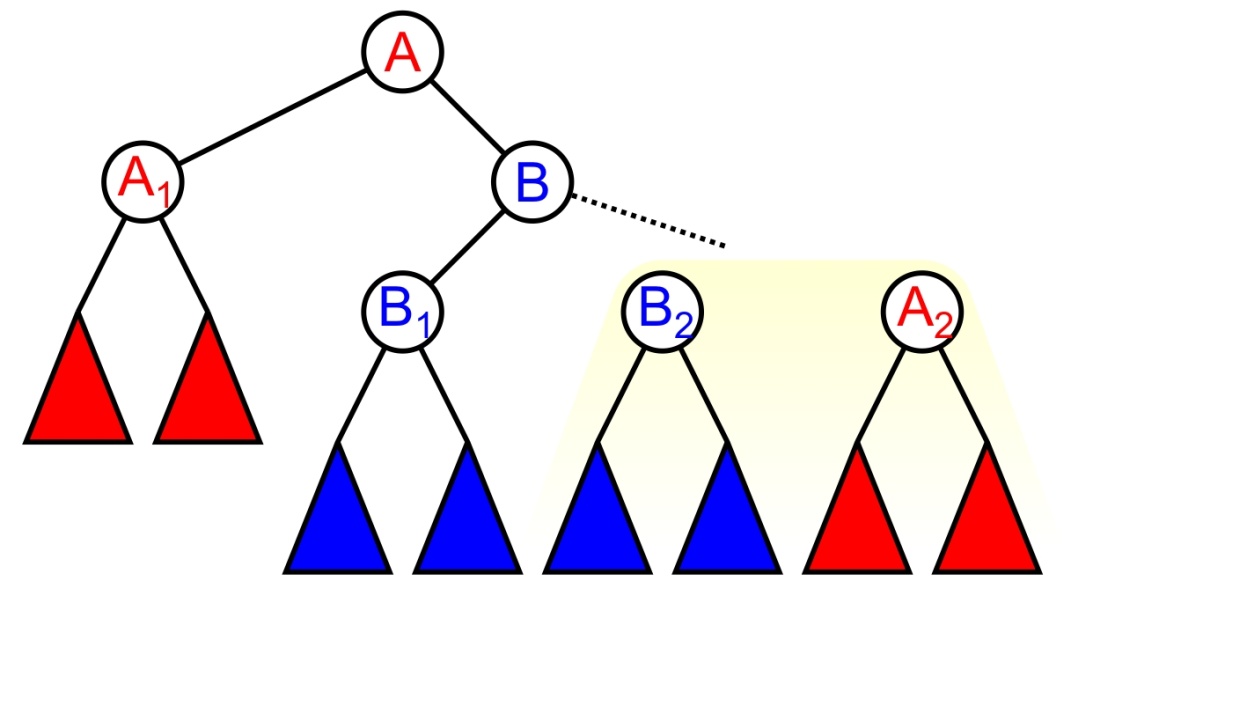 Merging
The three cases for merging heaps A2 and B
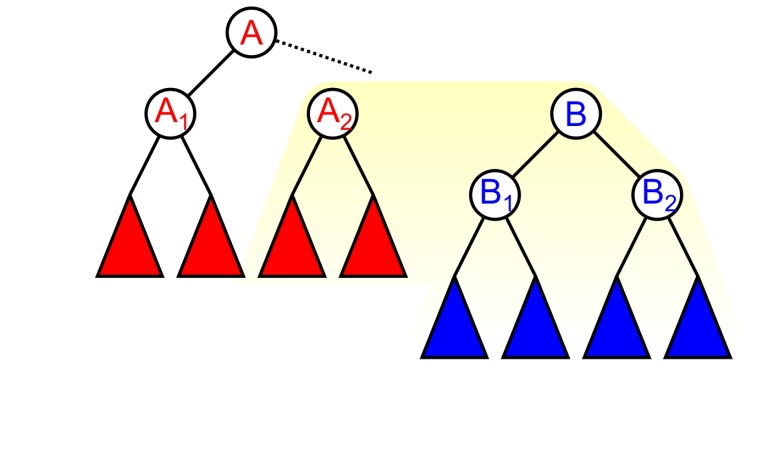 A2 is empty
A2 ≤ B
B < A2
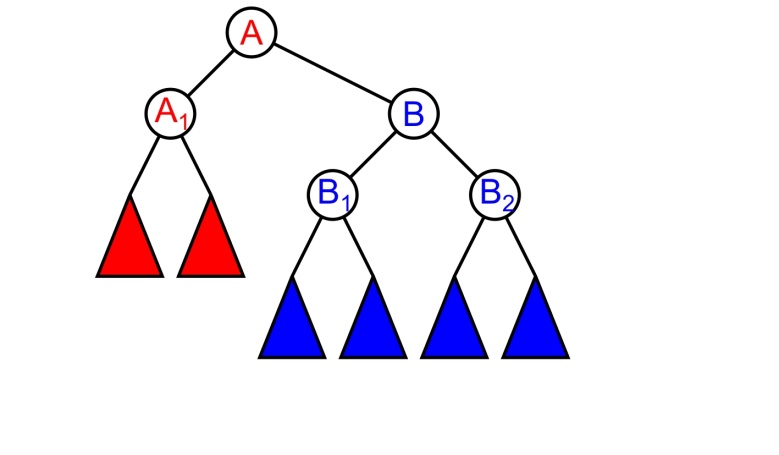 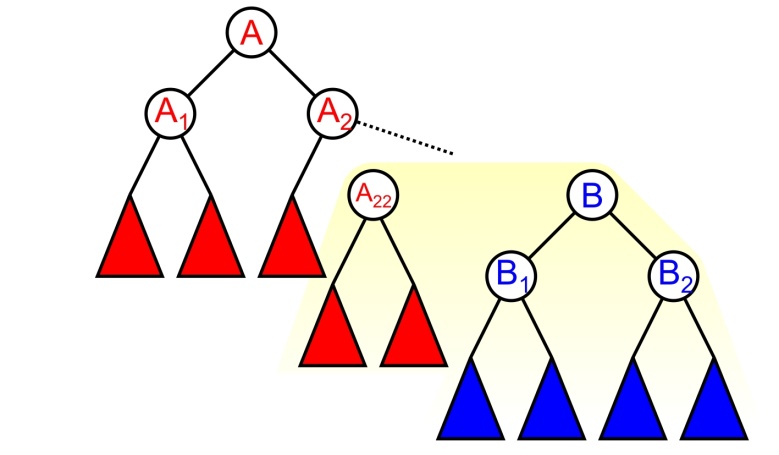 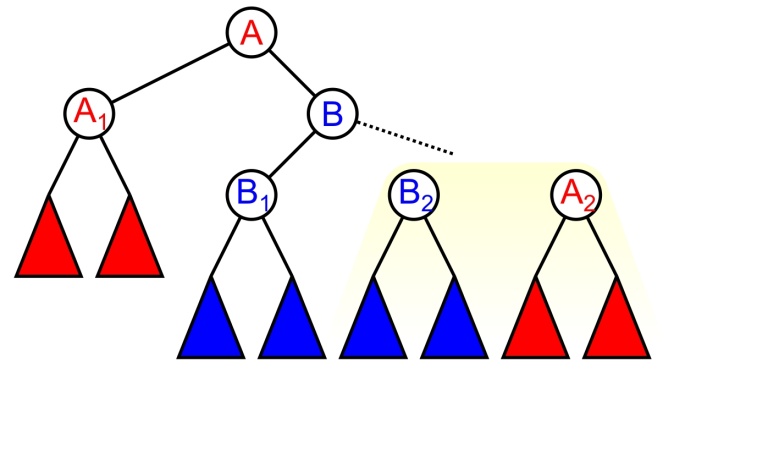 Merging
Implementation:

template <typename Type>
int Binary_tree<Type>::leftist_merge( Binary_tree<Type> *tree,
                                      Binary_tree<Type> *&ptr_to_this ) {
    // Perform the merge
    if ( empty() ) {
        ptr_to_this = tree;
    } else if ( retrieve() < tree->retrieve() ) {
        right()->leftist_merge( tree, right_tree );
    } else {
        ptr_to_this = tree;
        tree->right()->leftist_merge( this, tree->right_tree );
    }

    // Corrections to maintain leftist property...
}
Merging
This procedure is repeated until the right sub-heap of tree is empty and the heap being merged is attached

	Once we have finished the merging process, we have a heap; however, it may no longer be leftist
As we traverse back to the root, compare the min-npls of the two sub-heaps and swap them if the right min-npl is greater than the left min-npl
Recall that heaps are not ordered trees
Merging
Consider merging these two leftist heaps
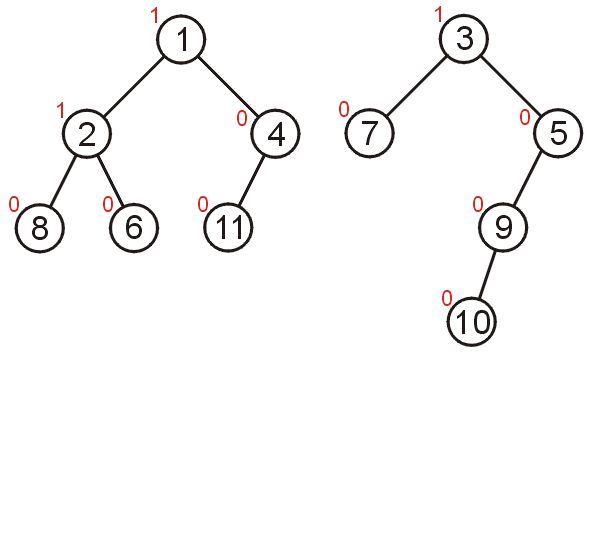 Merging
Comparing the root nodes, 1 < 3 and thus we must merge the first leftist heap with the right sub-heap of the first heap
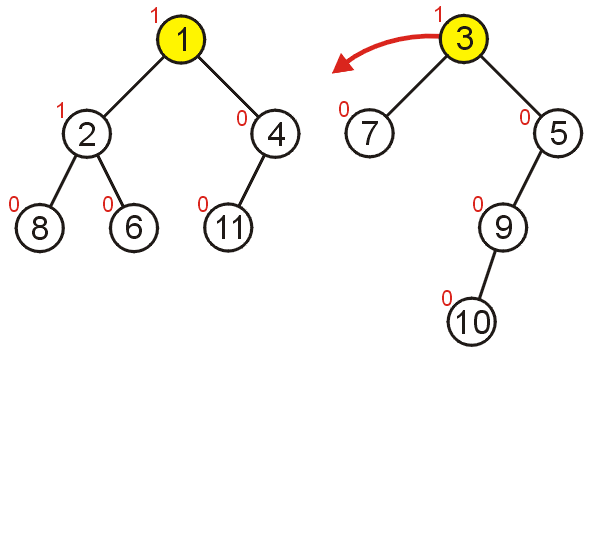 Merging
Comparing 3 and 4, 4 > 3 so we exchange the two heaps and merge the detached sub-heap with the right sub-heap of 3
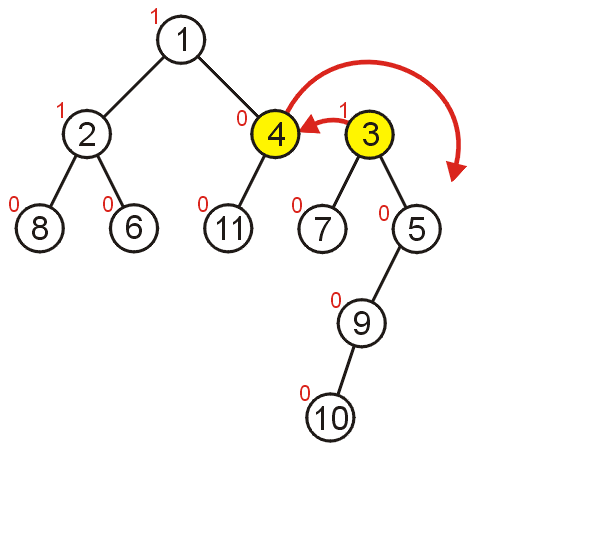 Merging
Comparing 4 and 5, we exchange the two heaps and merge the detached sub-heap with the right sub-heap of 4
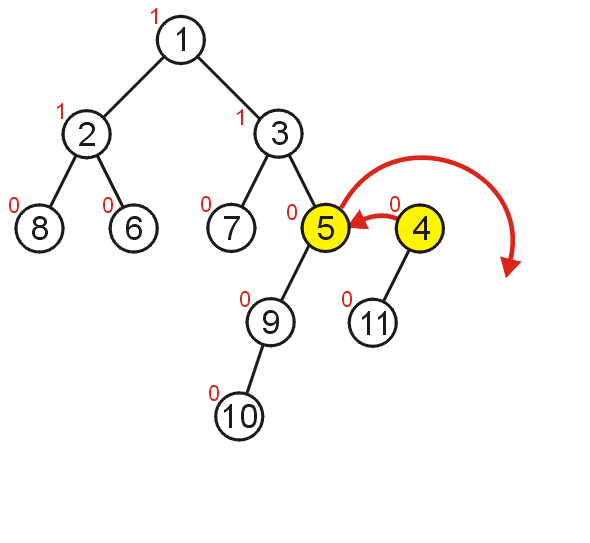 Merging
The right sub-heap of 4 is empty, and therefore we attach the heap with root 5
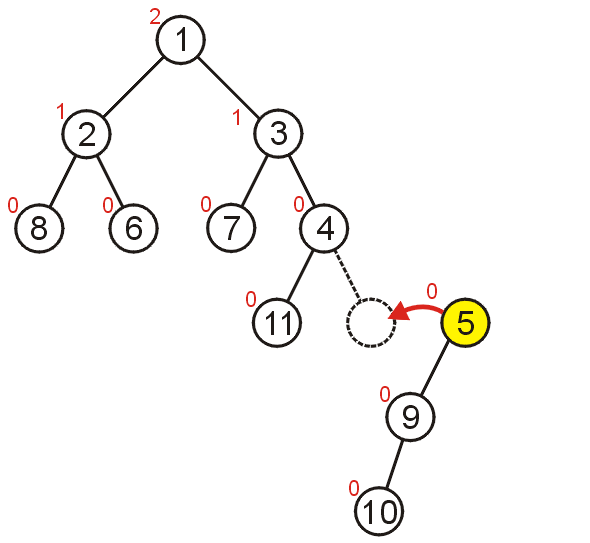 Merging
The heaps are merged, but the result is not a leftist heap

	We must recurs to the root and swap sub-heaps where necessary
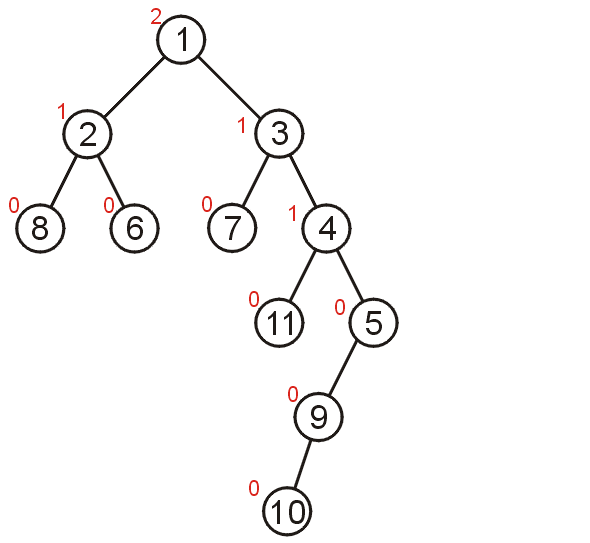 Merging
Node 3 is not a leftist heap and therefore we swap the two nodes
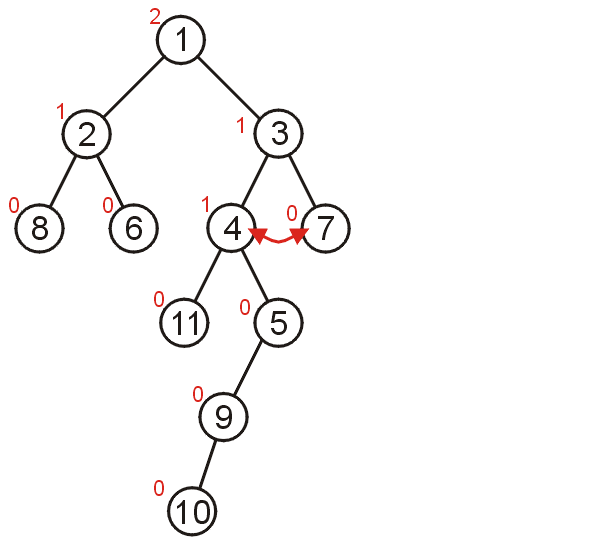 Merging
The root continues to have the leftist property and therefore we have merged the two leftist heaps
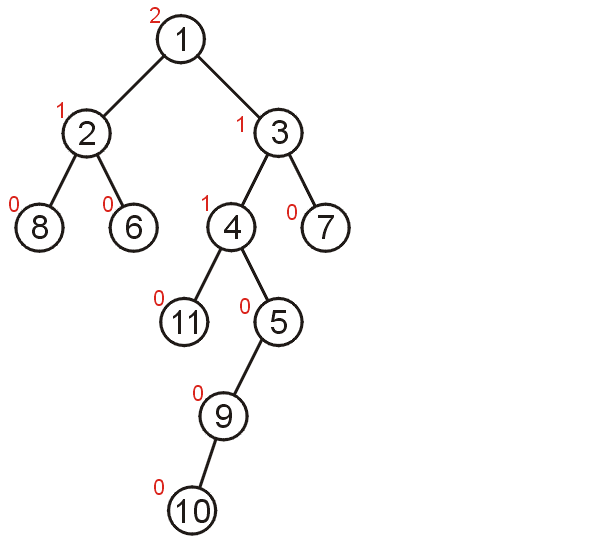 Merging
Implementation:

template <typename Type>
int Binary_tree<Type>::leftist_merge( Binary_tree<Type> *tree,
                                      Binary_tree<Type> *&ptr_to_this ) {
    // Perform the merge

    // Corrections to maintain leftist property

    if ( left()->min_null_path_length() < right()->min_null_path_length() ) {
        std::swap( left_tree, right_tree );
    }
}
Leftist Heaps
Why the leftist property?
The leftist property causes an imbalance towards the left
Insertions and merges are always performed to the right
This results in a balancing effect

	 A push or insertion is simply the merging of  an existing leftist heap and a trivial heap of size 1
Pop
We will demonstrate a pop from a leftist heap
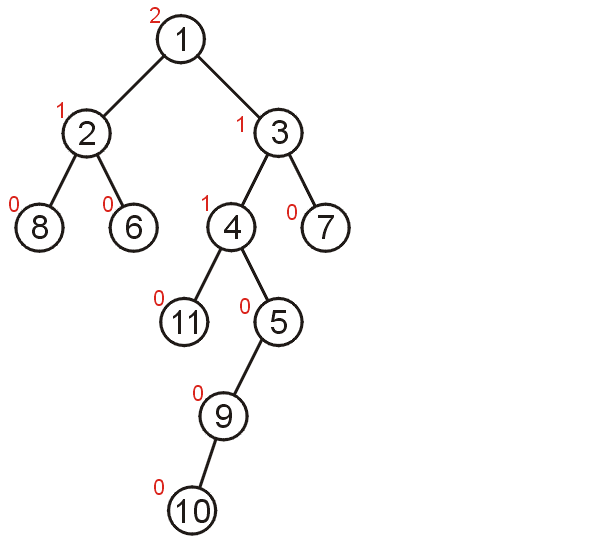 Pop
Removing the minimum node results in two sub-heaps which we must merge
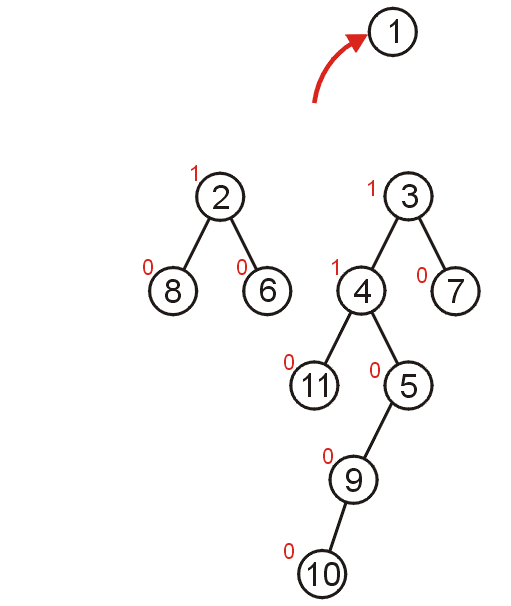 Pop
Comparing the two root nodes, we must merge the 2nd heap with the right sub-heap of the first:
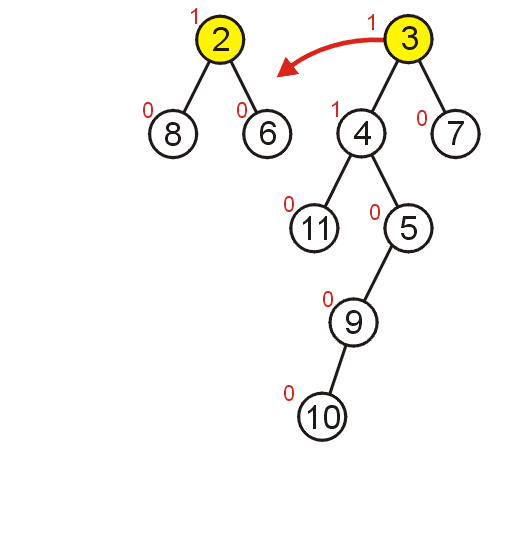 Pop
Comparing 6 and 3, we exchange the two heaps and merge the detached sub-heap with the right sub-heap of 3
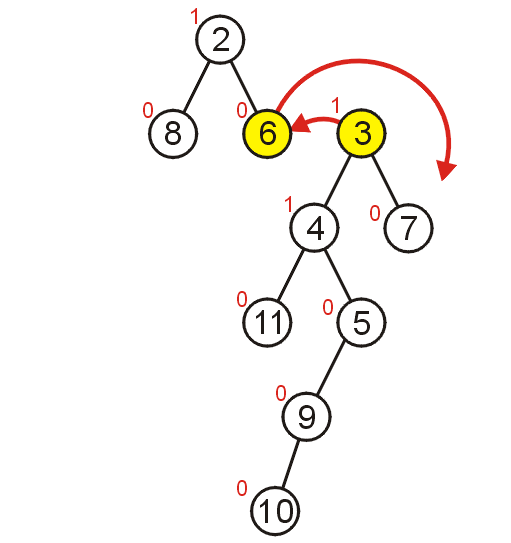 Pop
Comparing 7 and 6, we exchange the two heaps and merge the detached sub-heap with the right sub-heap of 6
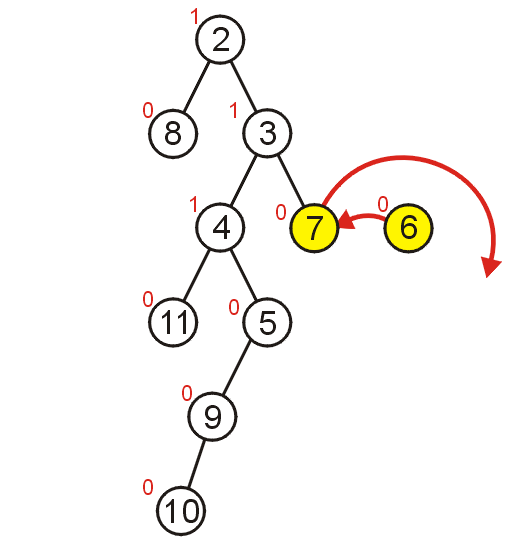 Pop
The right sub-heap of 4 is empty, and therefore we attach the heap with root 5
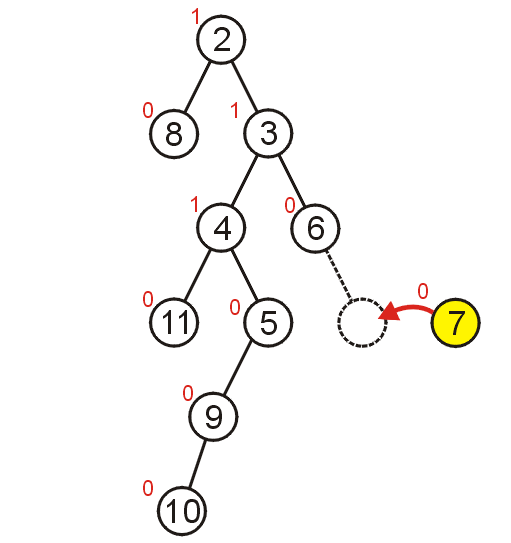 Pop
As before, the heaps are merged, but the result is not a leftist heap
We must recurs back to the root and swap where necessary
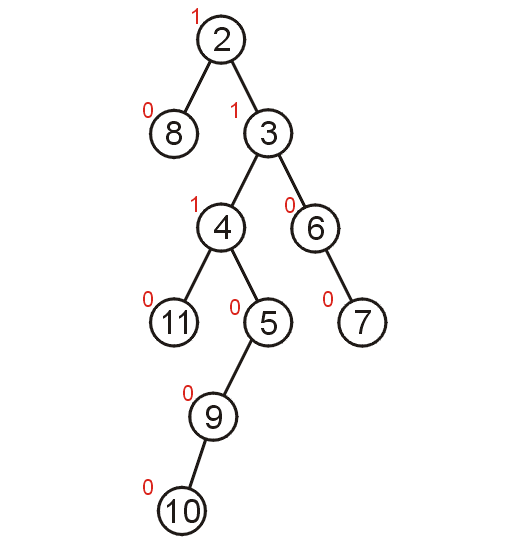 Pop
Node 6 is not a leftist heap and therefore we move the right sub-heap
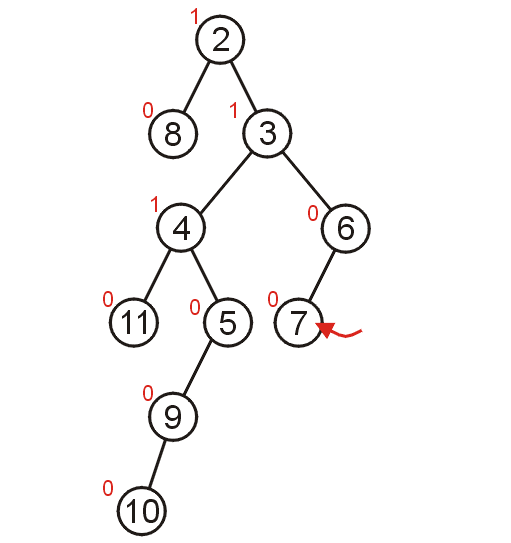 Pop
The root is not a leftist heap and therefore we swap the two sub-heaps
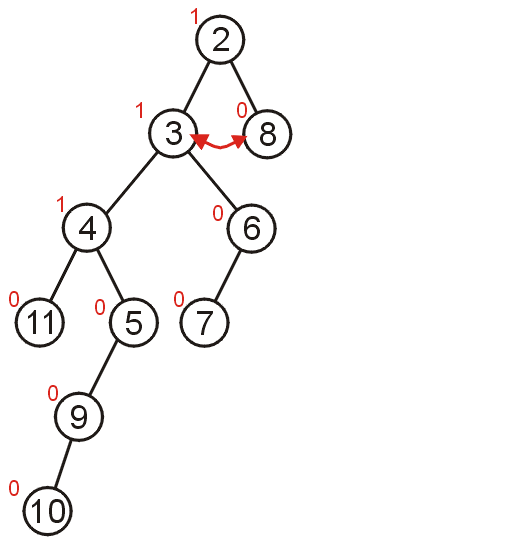 Pop
The result is a leftist heap
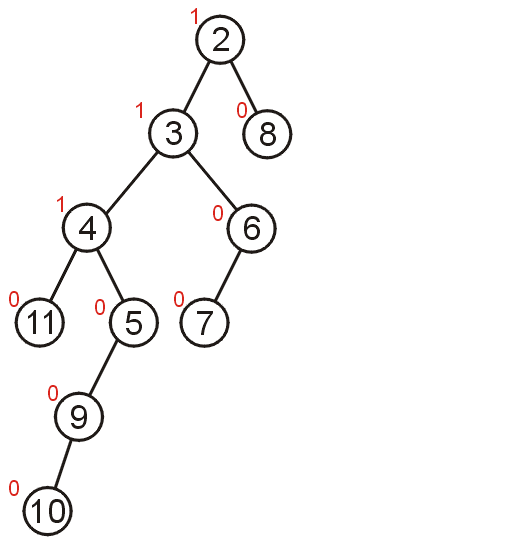 Implementation
An implementation of a leftist heap data structure is available at
http://ece.uwaterloo.ca/~dwharder/aads/Algorithms/Leftist_heaps/
Summary
This topic has covered leftist heaps:
Allow an average-time O(ln(n)) merging of two heaps
Unlike a binary min-heap, this uses linked allocation
References
[1]	Cormen, Leiserson, and Rivest, Introduction to Algorithms, MIT Press, 1990, §7.1-3, p.152.
[2]	Weiss, Data Structures and Algorithm Analysis in C++, 3rd Ed., Addison Wesley, §6.5-6, p.215-25.
Usage Notes
These slides are made publicly available on the web for anyone to use
If you choose to use them, or a part thereof, for a course at another institution, I ask only three things:
that you inform me that you are using the slides,
that you acknowledge my work, and
that you alert me of any mistakes which I made or changes which you make, and allow me the option of incorporating such changes (with an acknowledgment) in my set of slides

						Sincerely,
						Douglas Wilhelm Harder, MMath
						dwharder@alumni.uwaterloo.ca